Мастер-класс
по изготовлению новогодних ёлок
из пайеток и бисера
Осипова Тамара Викторовна 
МБОУ СОШ № 21 г. Ковров
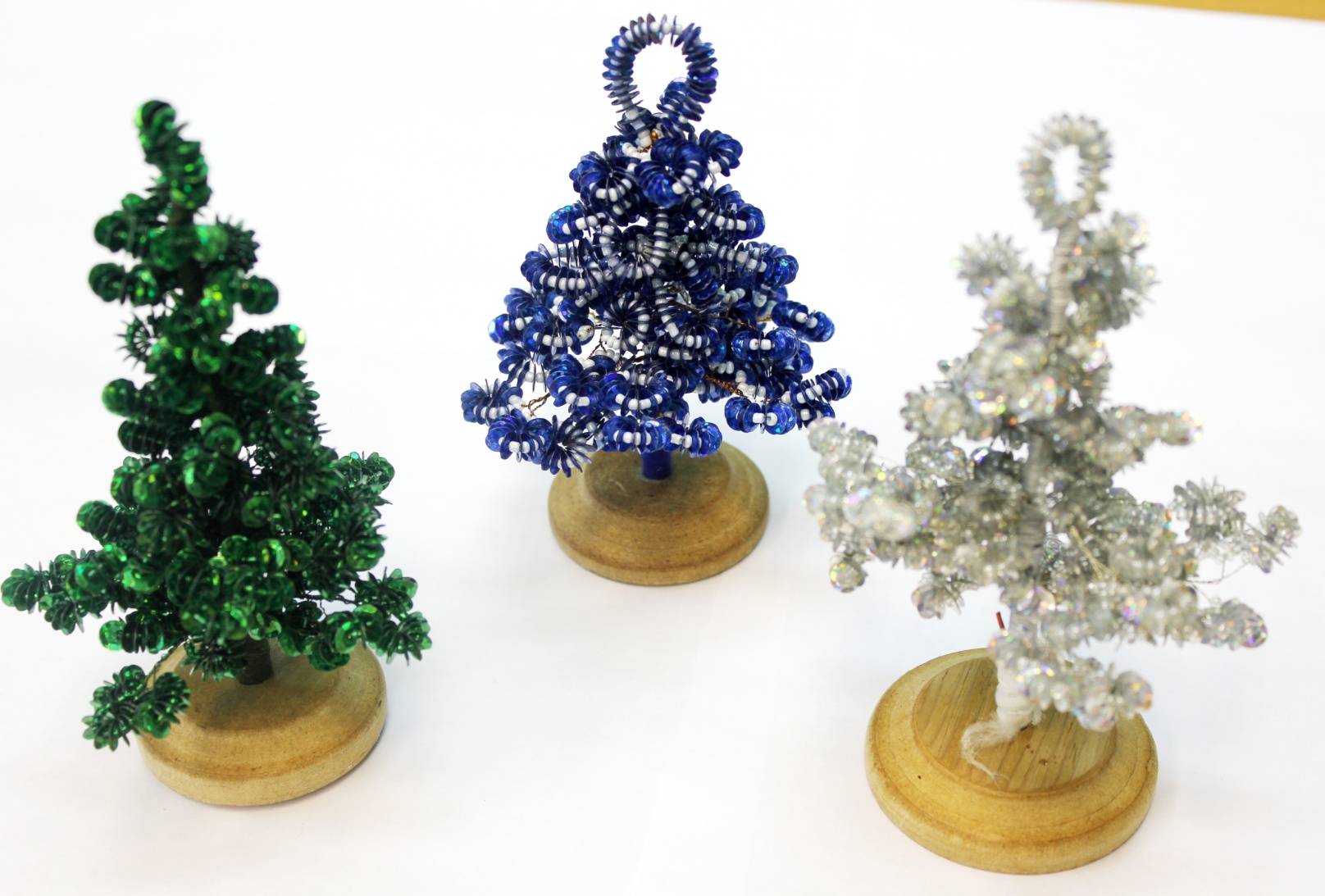 Новогодние красавицы
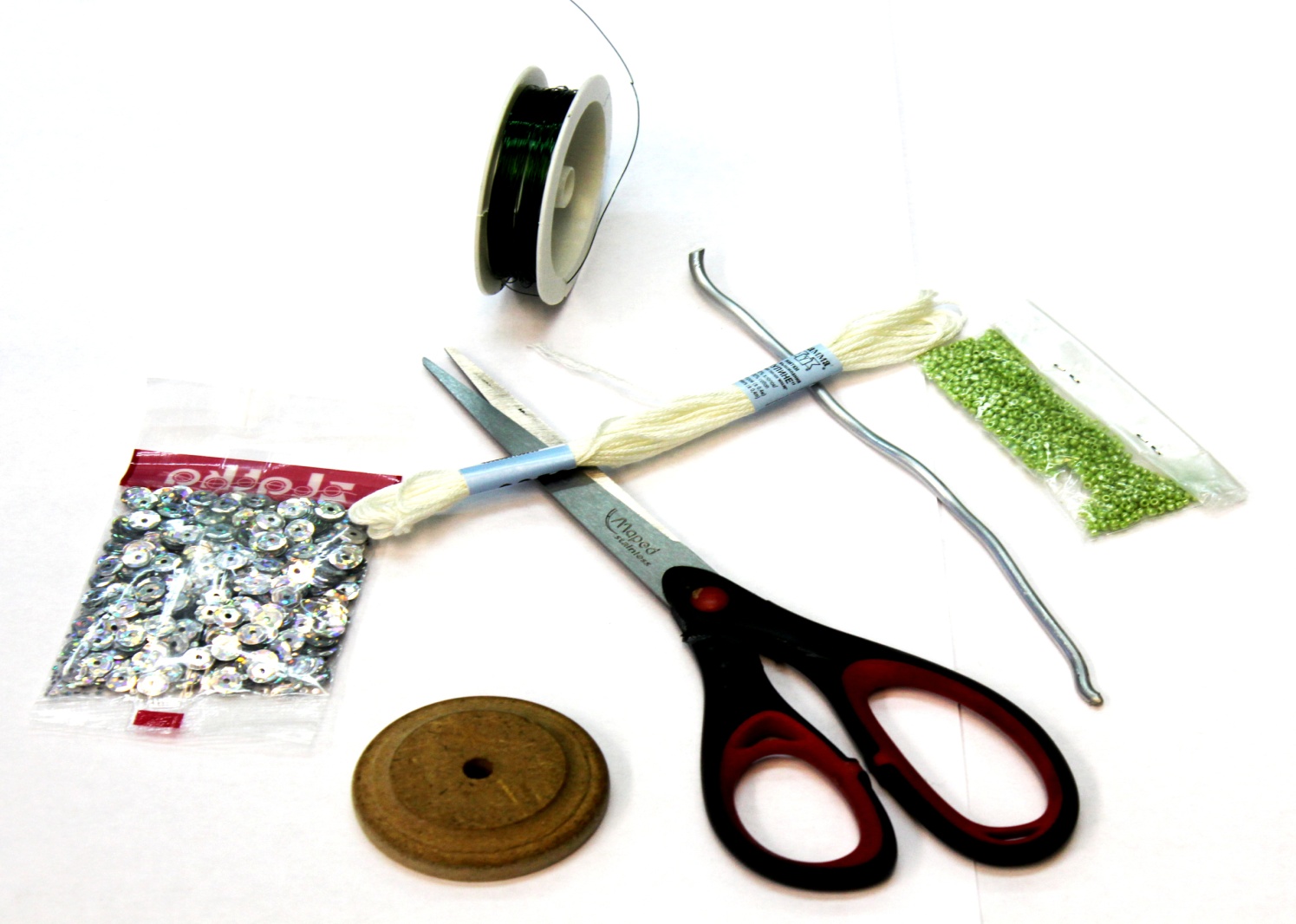 Инструменты и материалы
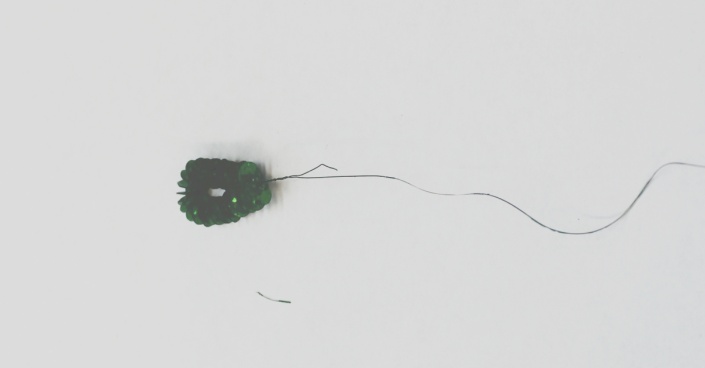 Схема наборки 1 детали 
          из 10 пайеток
-оо)о)о)о)о)о)о)о)о)о)оо-
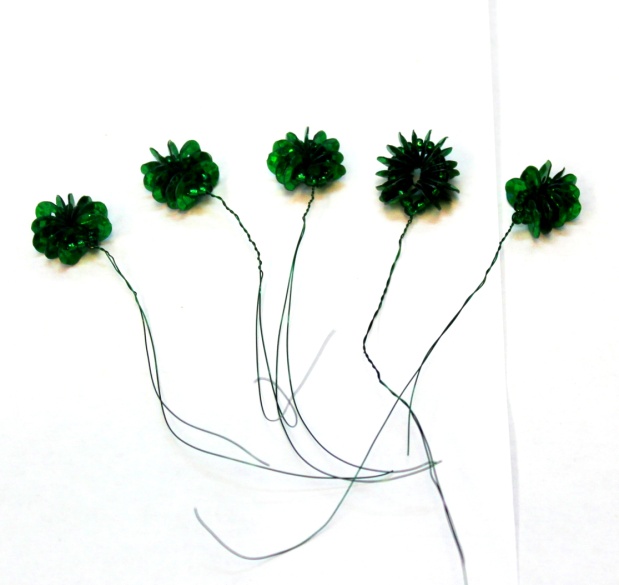 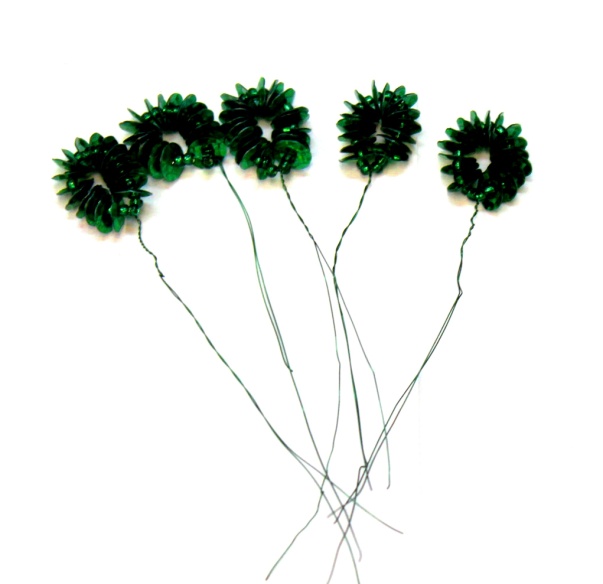 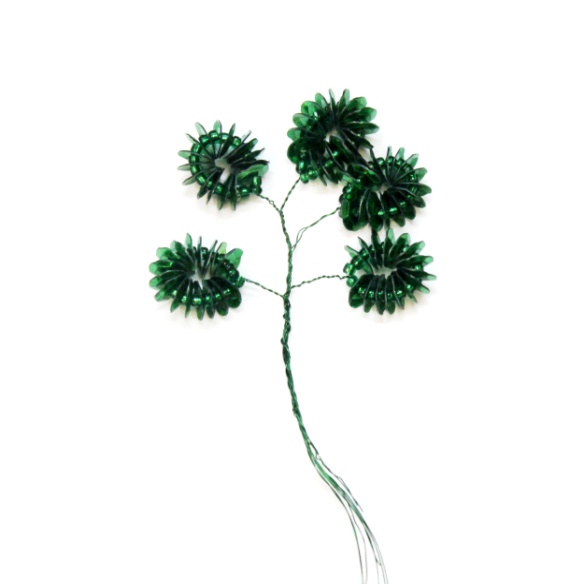 Набрать
1 веточку по 25 пайеток, 5 веточек  по 10 пайеток, 5 веточек  по 15 пайеток
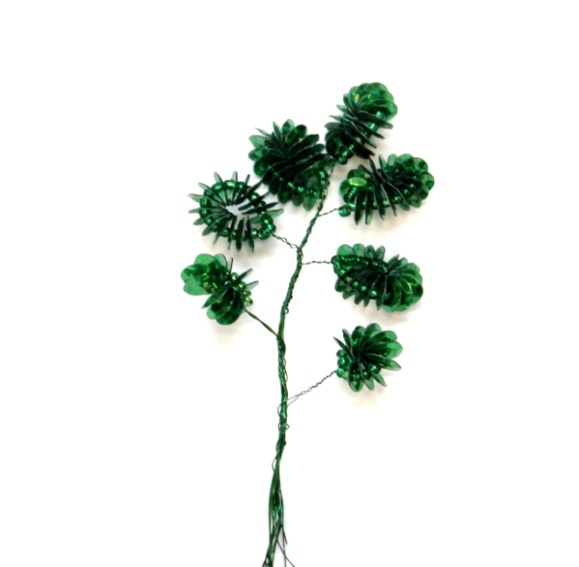 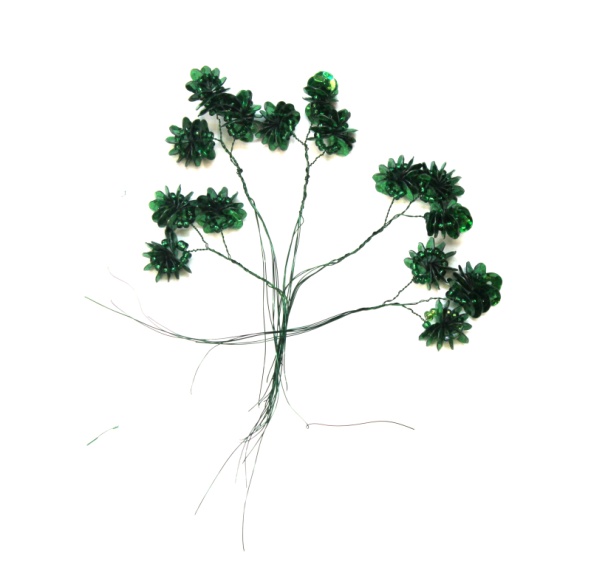 Набрать
      85 веточек 
    по 10 пайеток
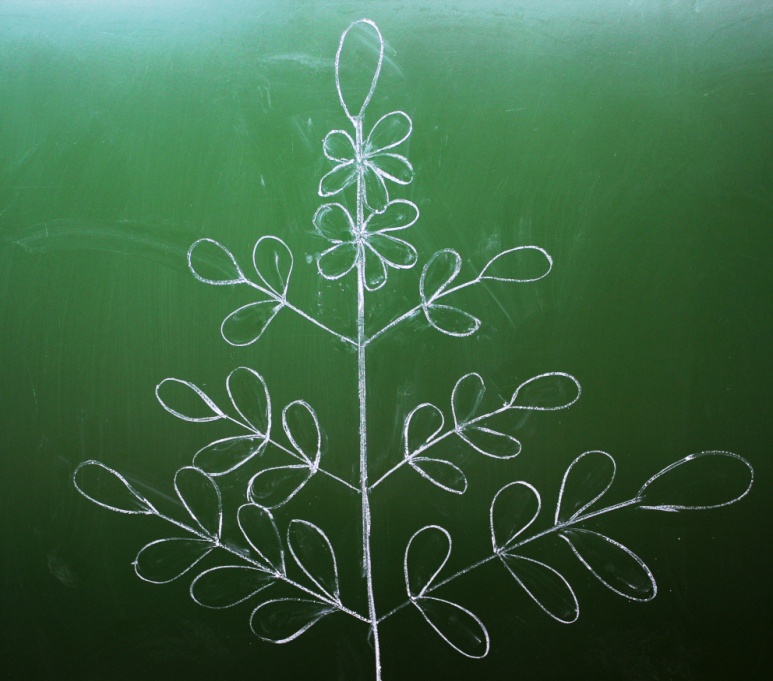 Схема сборки
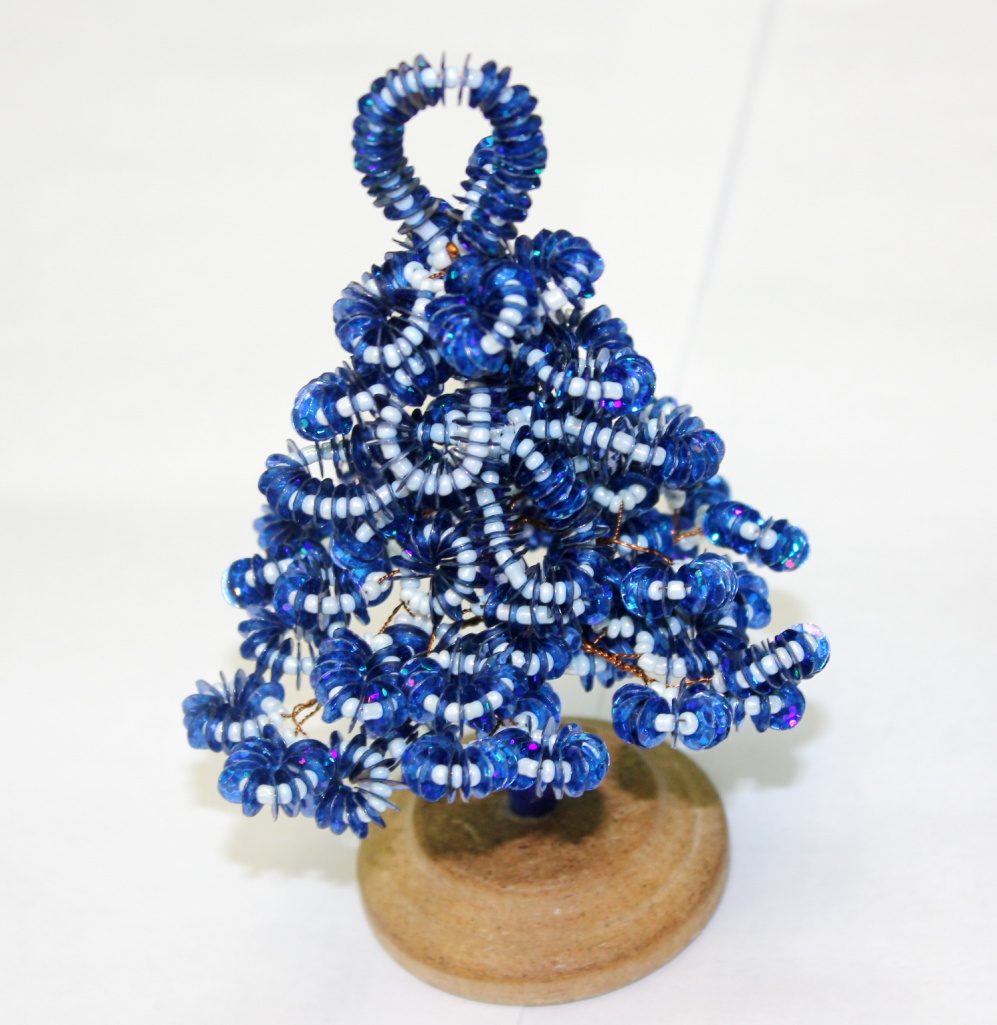 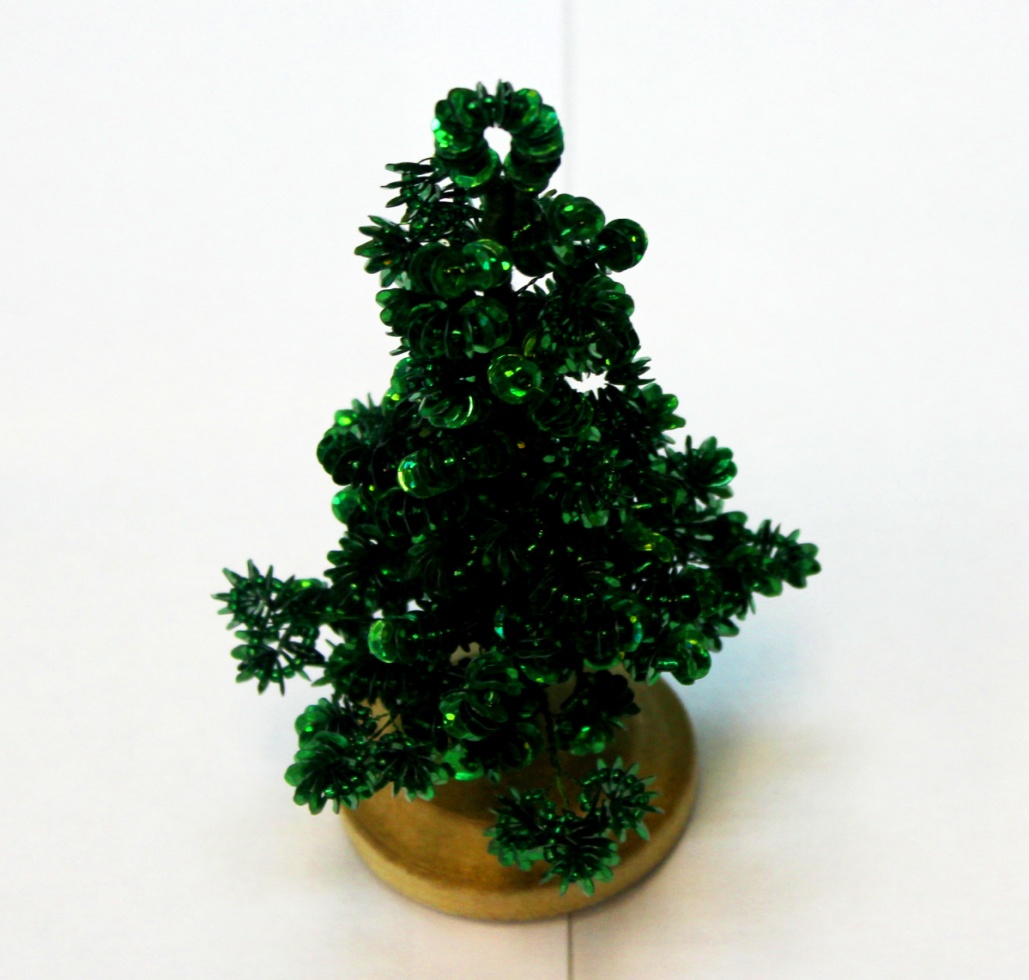 Готовые изделия
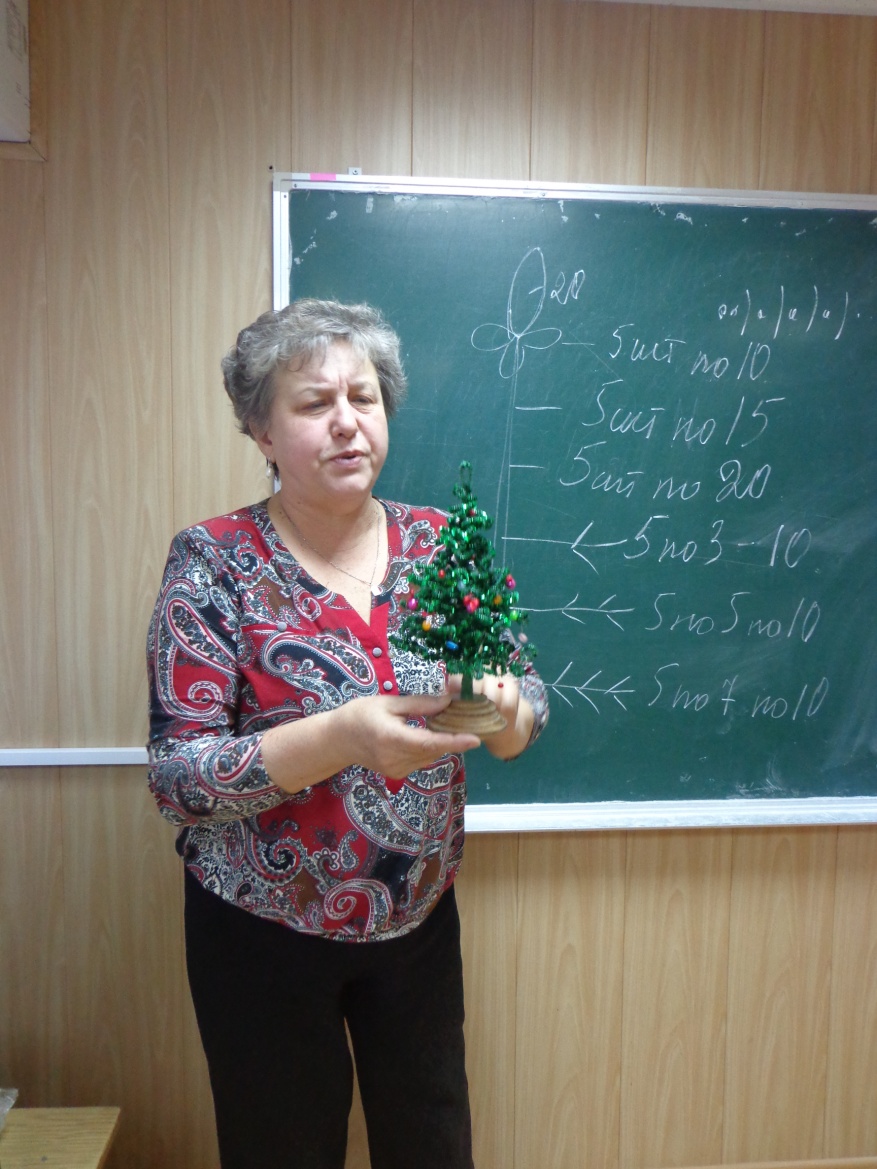 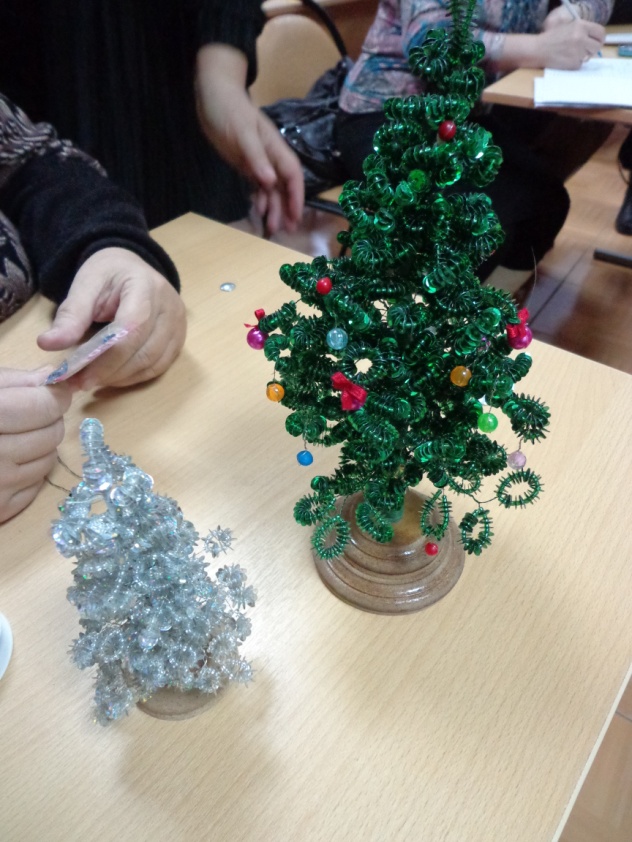 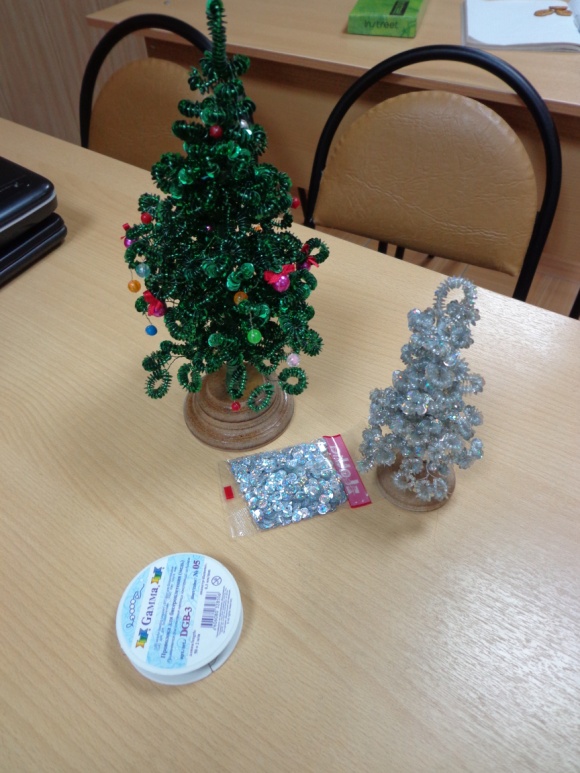 ВИРО г. Владимир   2014 г.
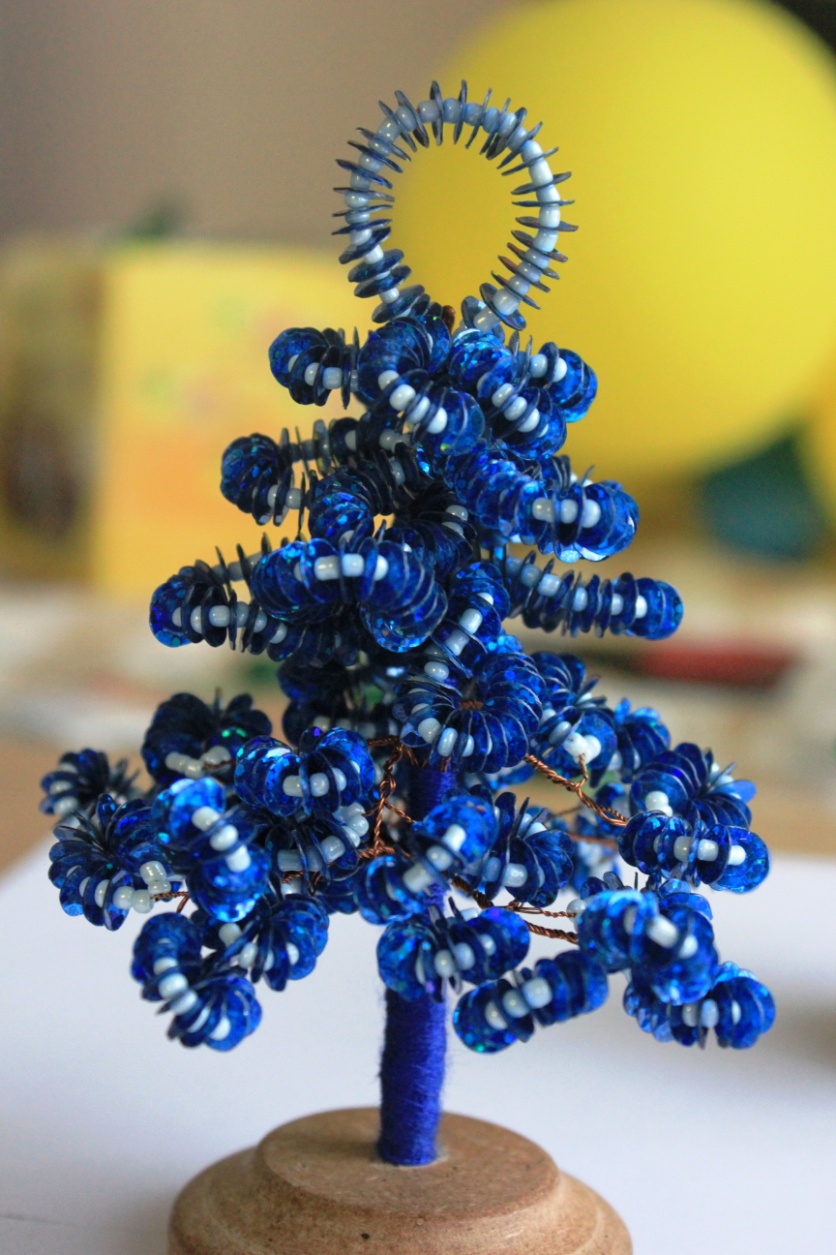 СПАСИБО 
за внимание!
2014 год